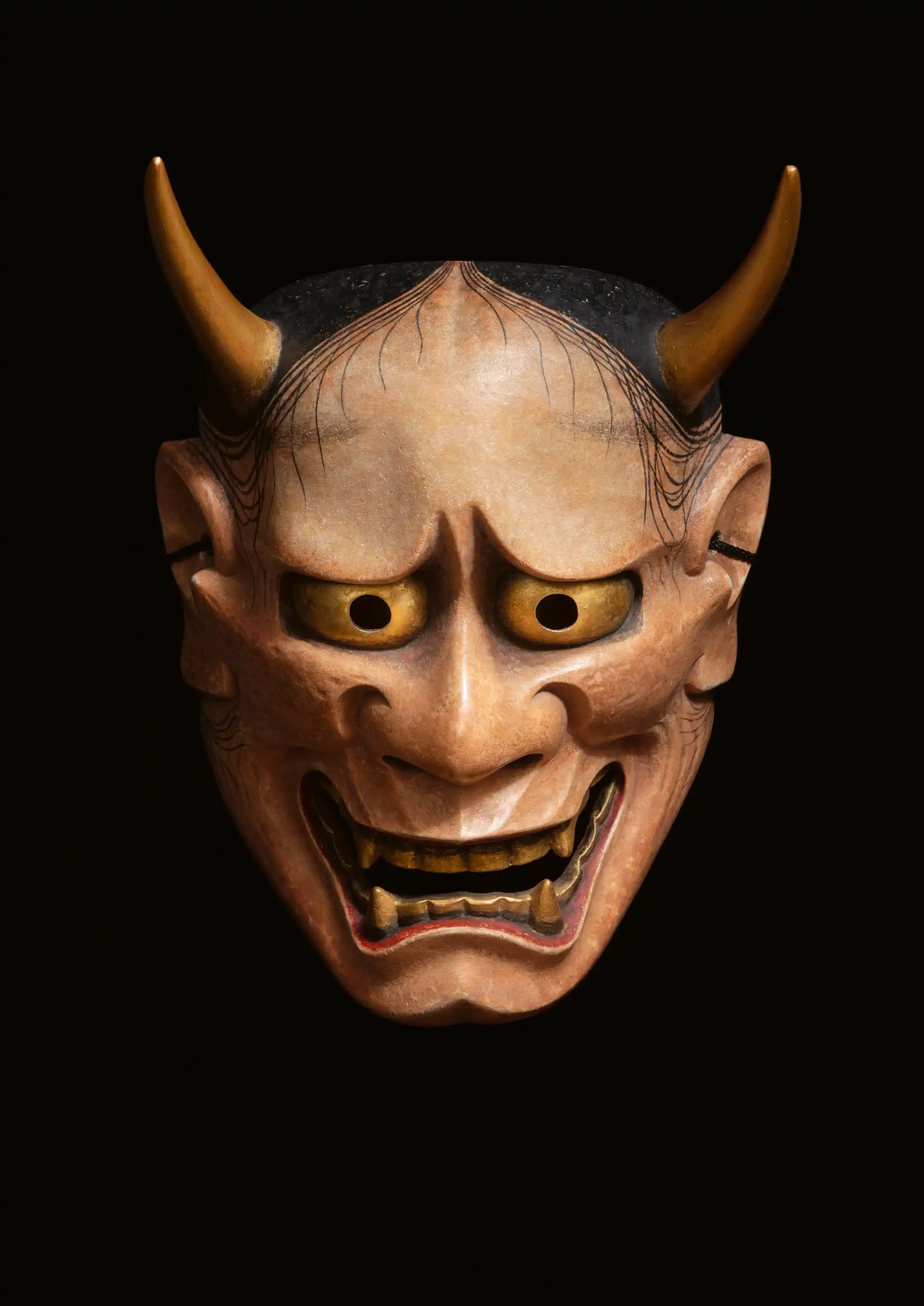 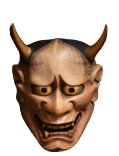 Noisy Games
Shuban Ramesh Gupta
Abhishek Singh
Hadhin Anjum

SGN 2024, IMSc
Image: Kitazawa Sohta
Background
Environmental heterogeneity (both spatial and temporal) exists in nature.
Natural selection is locally optimizing.
Fitness is dependent on both genetic and environmental factors.
Heterogeneity can affect evolution. 
We think of this as noise in the fitness (payoffs).
Nowak and May, 1992
Evolutionary game with individuals on lattice.
The strategies are hard-wired into individuals. 
Individual takes over neighbouring sites with lower payoff.
Changes we made: 
Agents are on (toroidal) square lattice. 
We add noise to the payoff matrix.
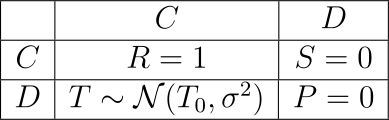 Findings
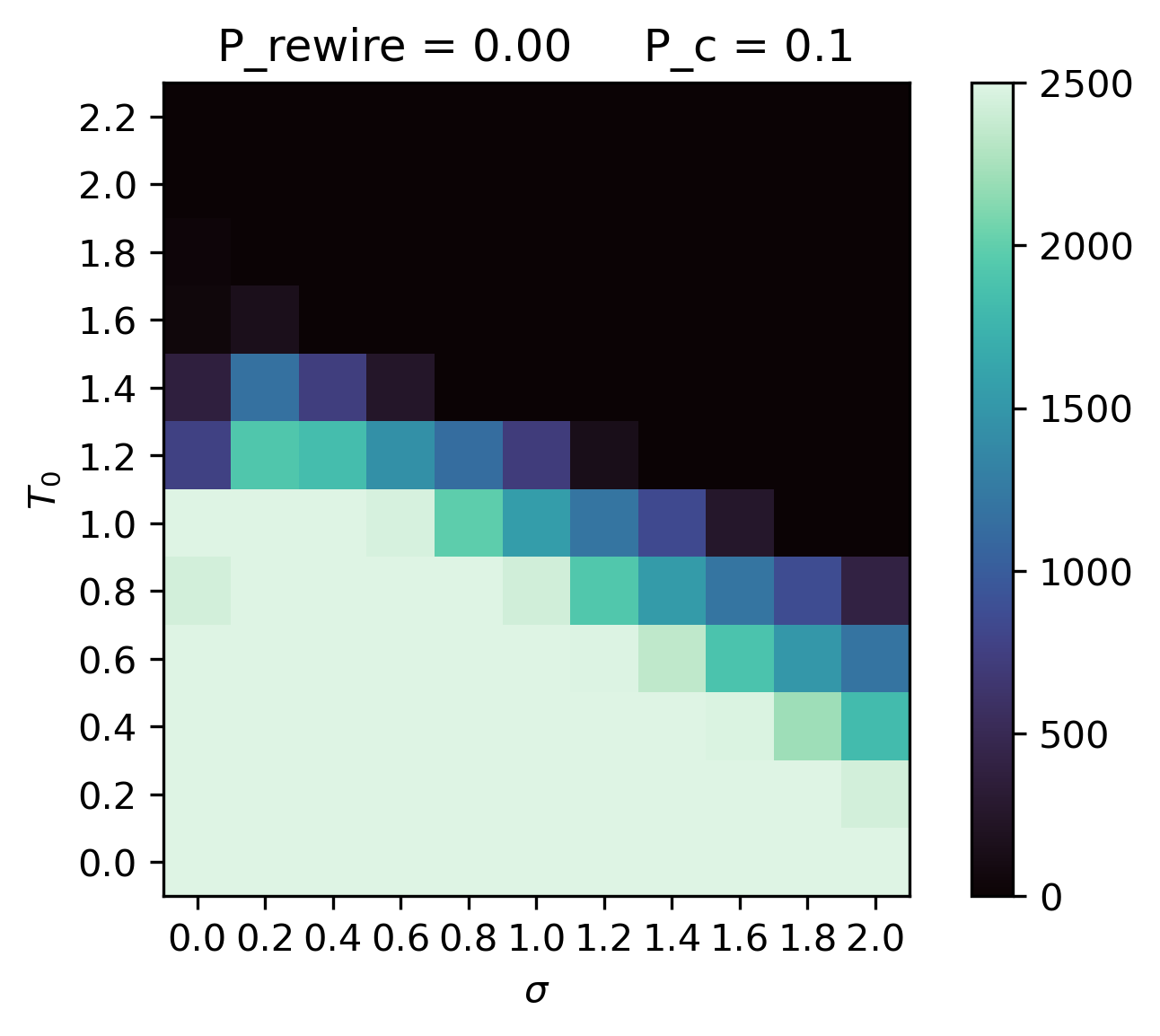 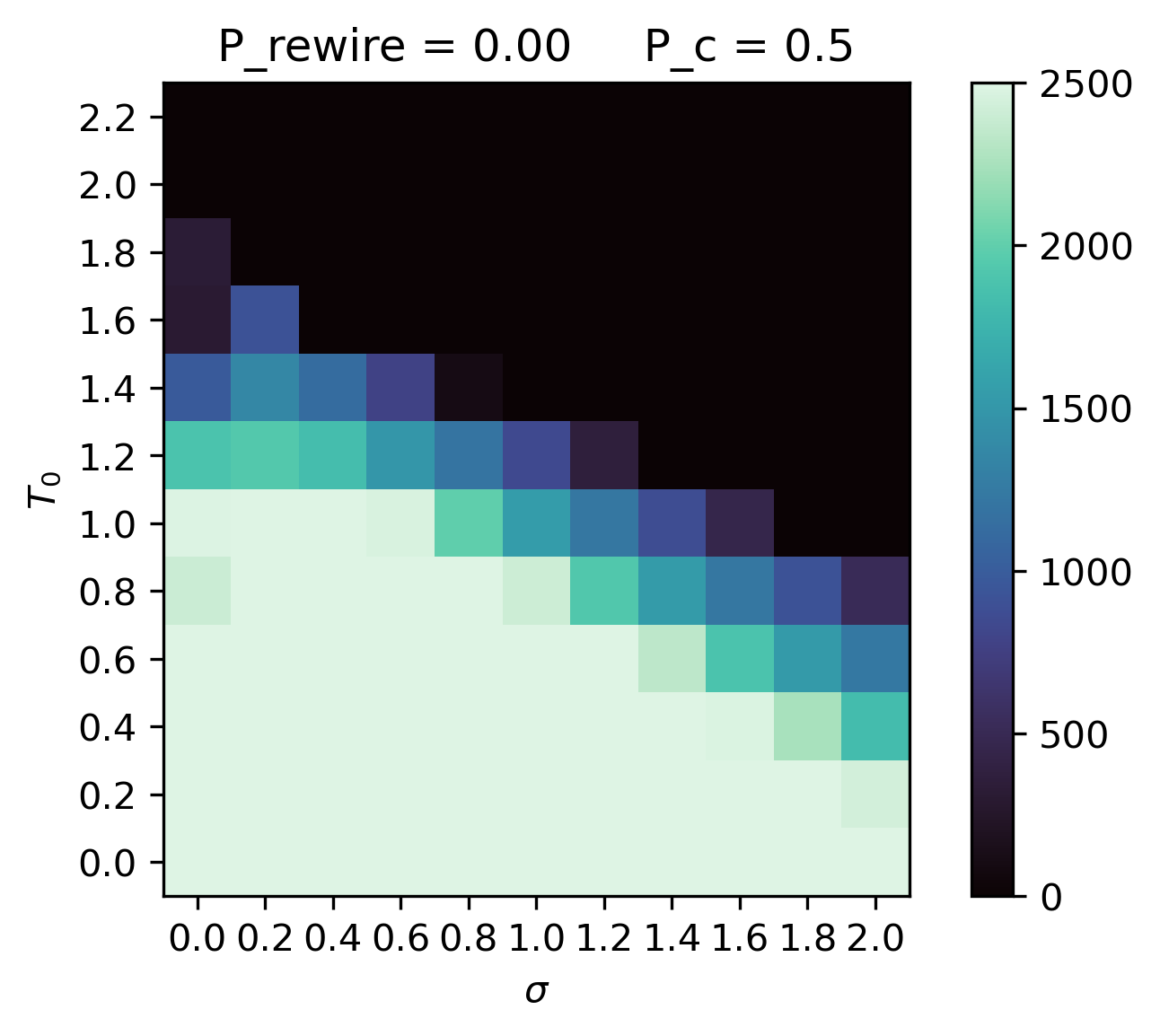 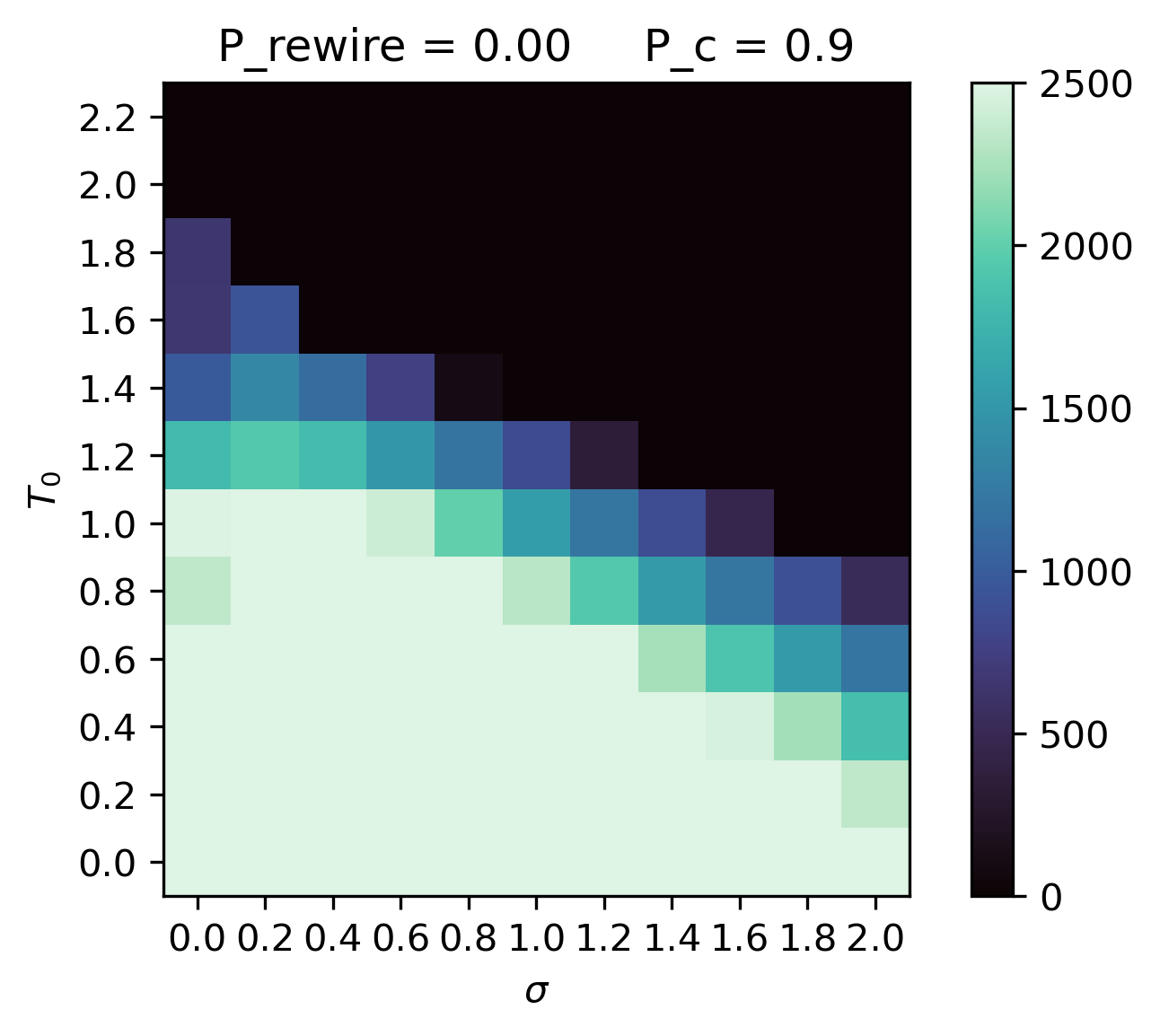 Results for a 50x50 lattice averaged over 50 replicates
Initial conditions are irrelevant (qualitatively)
Effect of Rewiring
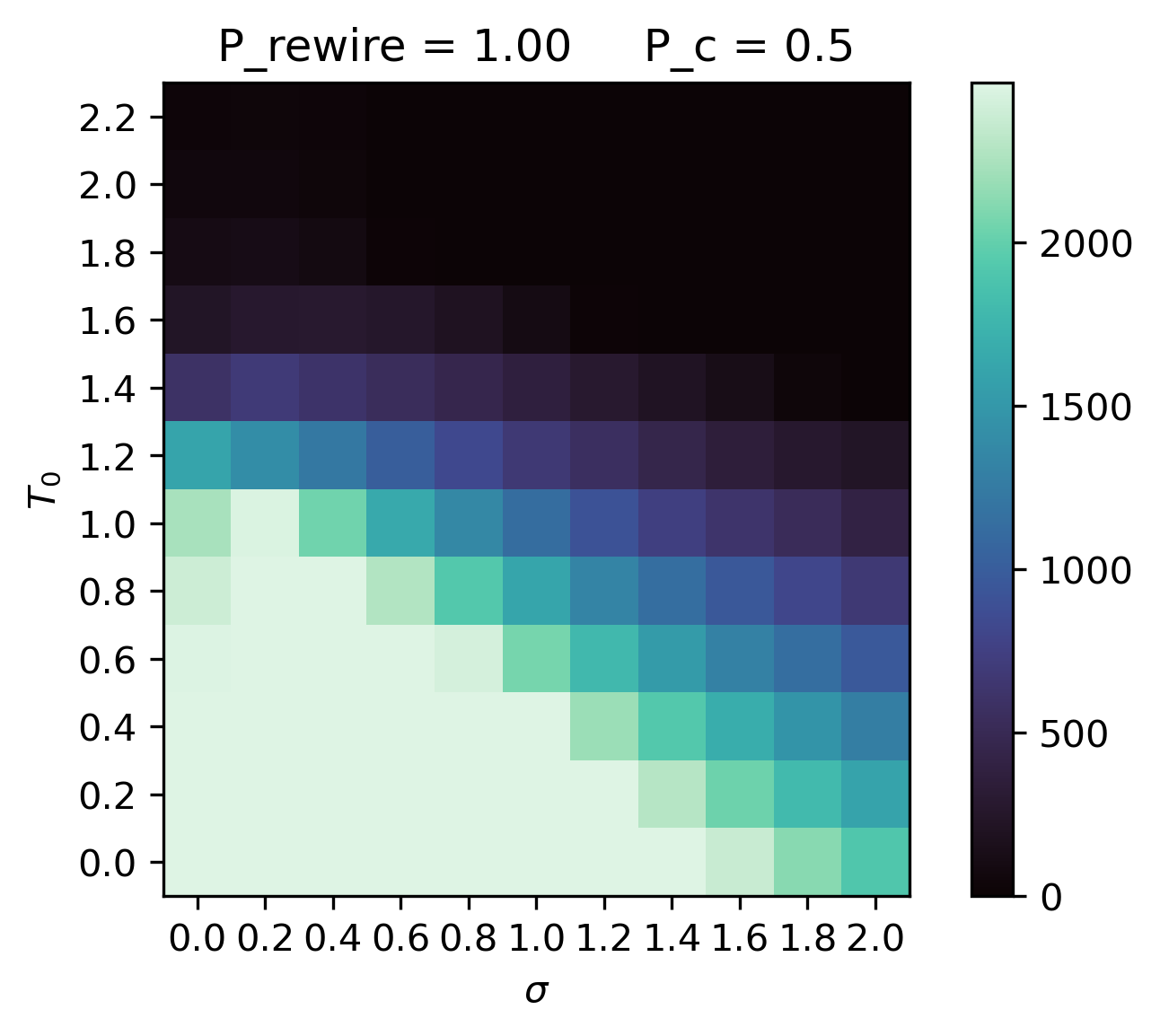 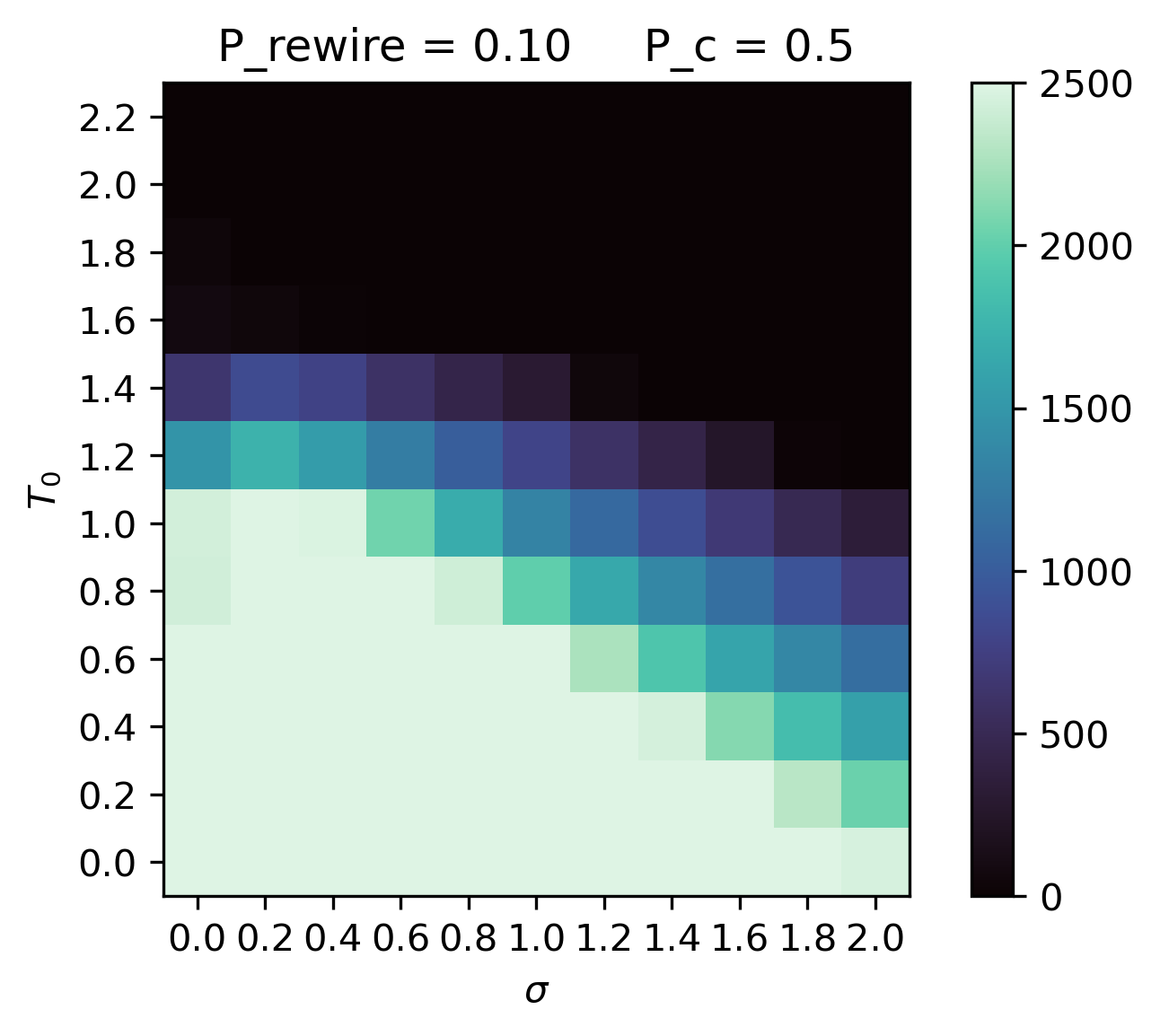 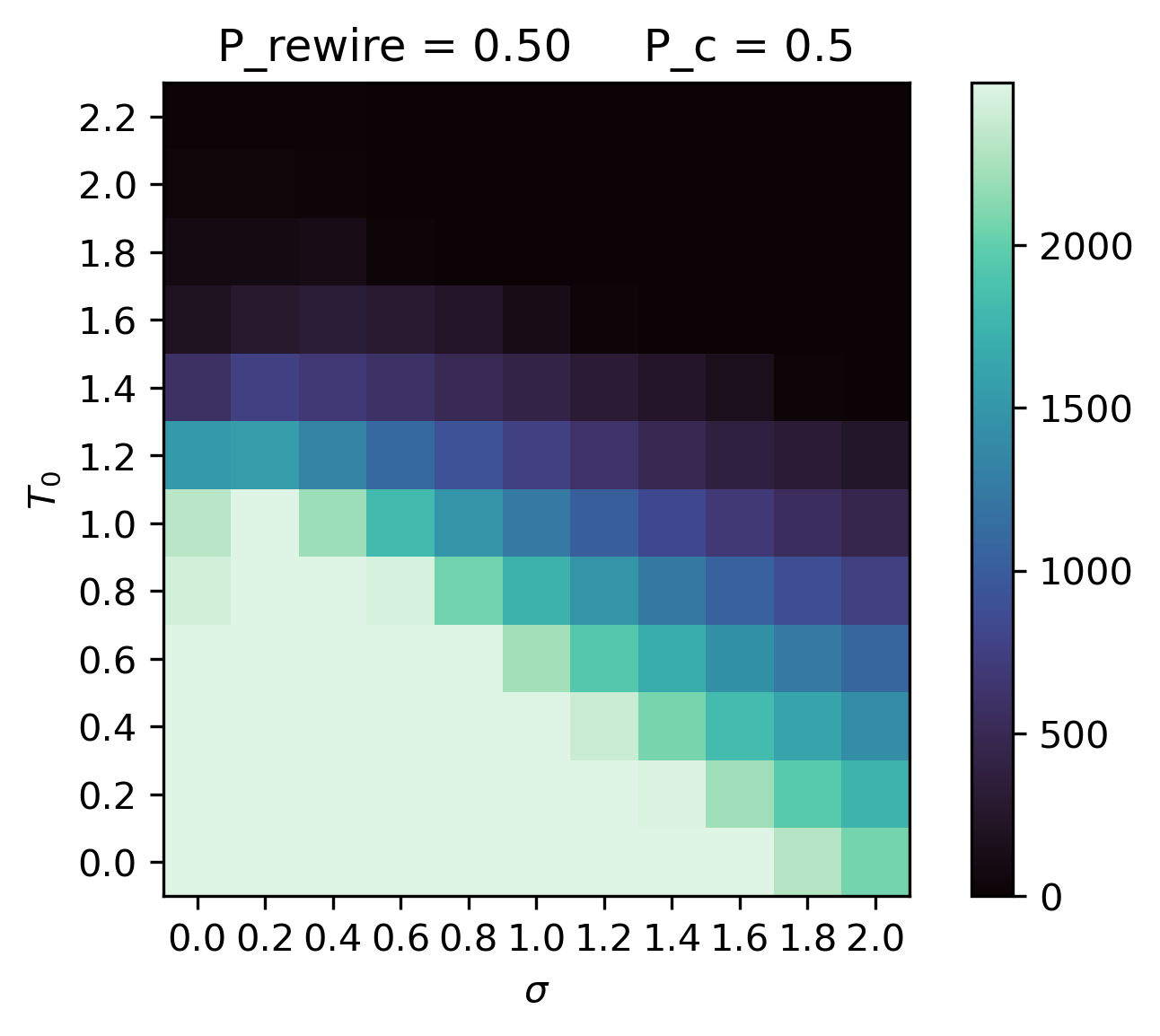 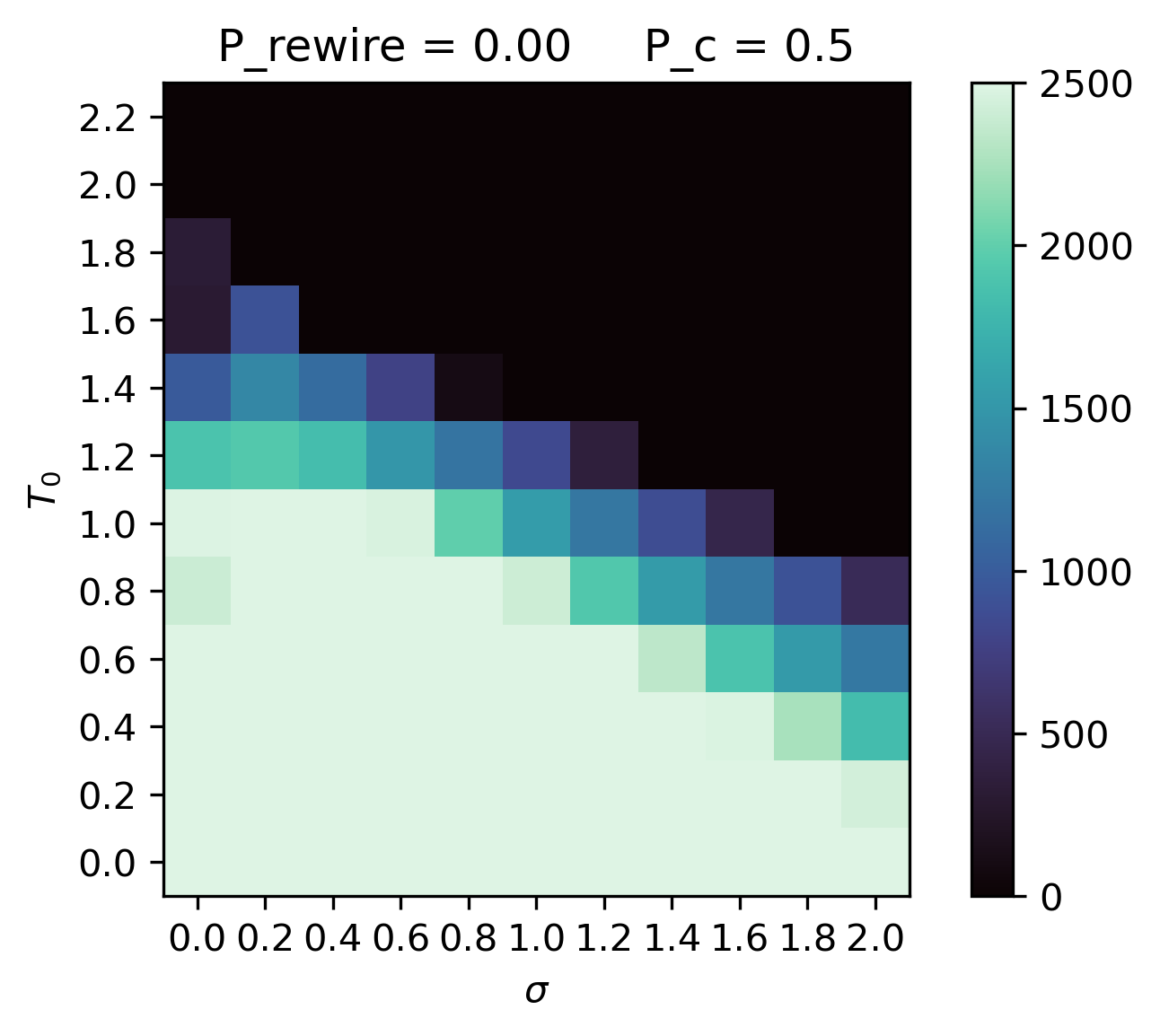 Legend:
	Cooperator
	Defector
Coexistence
Domination
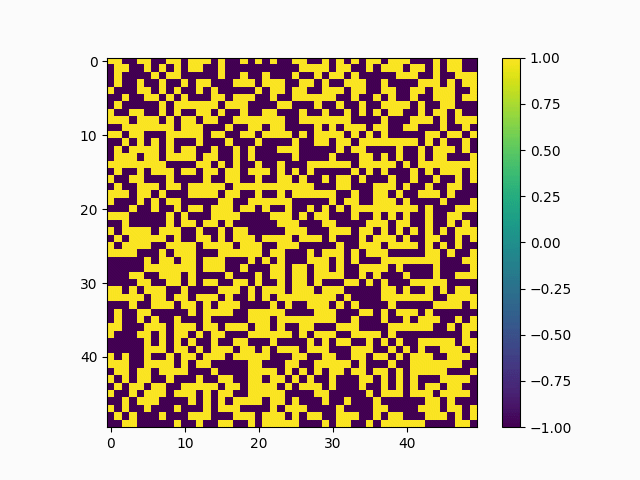 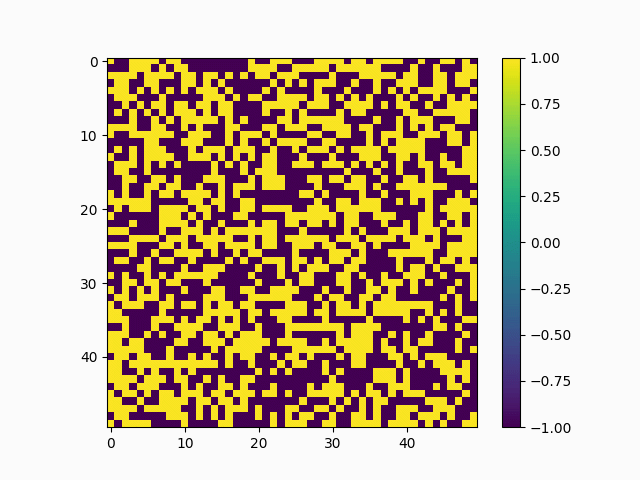 T0  =  1.5,  𝜎 = 0.5,  Pc = 0.5,  Prewire = 0
T0  =  1.5,  𝜎 = 2.0,  Pc = 0.5,  Prewire = 0
Legend:
	Cooperator
	Defector
Let ’em roll
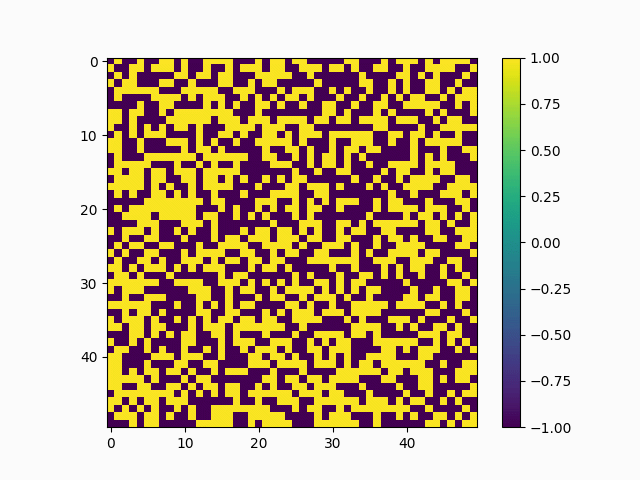 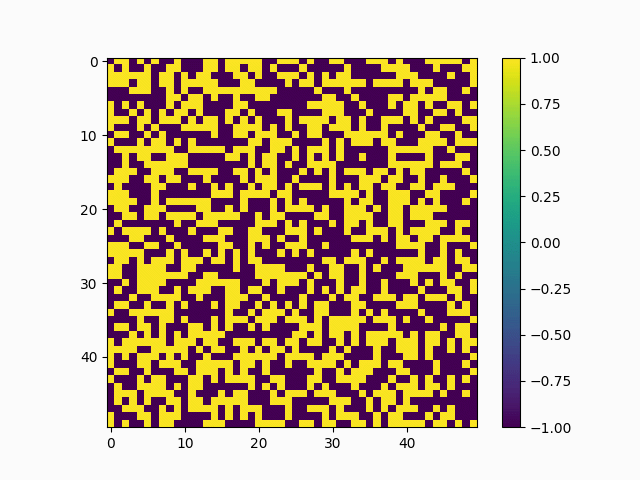 T0  =  1,  𝜎 = 0,  Pc = 0.5,  Prewire = 0
T0  =  2,  𝜎 = 0,  Pc = 0.5,  Prewire = 0
Plausible Conclusions
Cooperation could reduce in times of drastic environmental (spatial and temporal) variation

When long-range interaction increases, co-existence (of defectors and cooperators) seems to be more widespread in parameter space.
Noise doesn’t favor the nice. 
(especially Gaussian noise on a square lattice with periodic boundary conditions)